The legal environment in the UK enabling the use of admin data and our experiences in applying this
Simon Whitworth
Head of Data Ethics and Research Governance
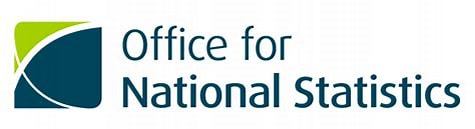 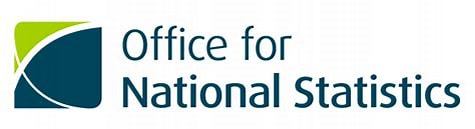 The UK’s largest independent producer of official statistics and the recognised national statistical institute of the UK. 

Responsible for collecting and publishing statistics related to the economy, population and society at national, regional and local levels. 

Plays a leading role in national and international good practice in the production of official statistics.
Strategy
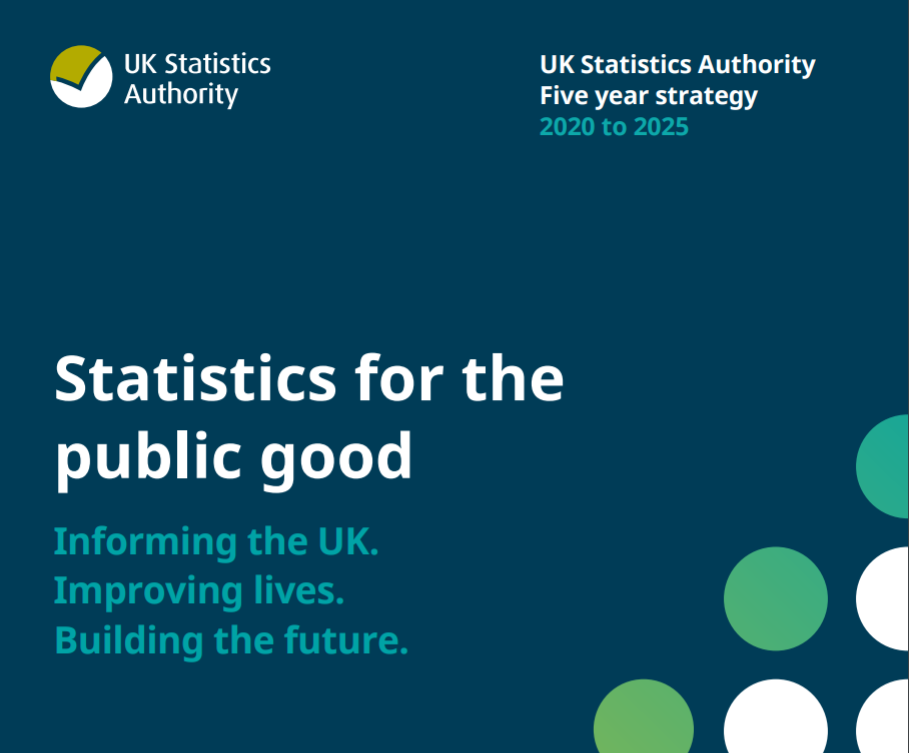 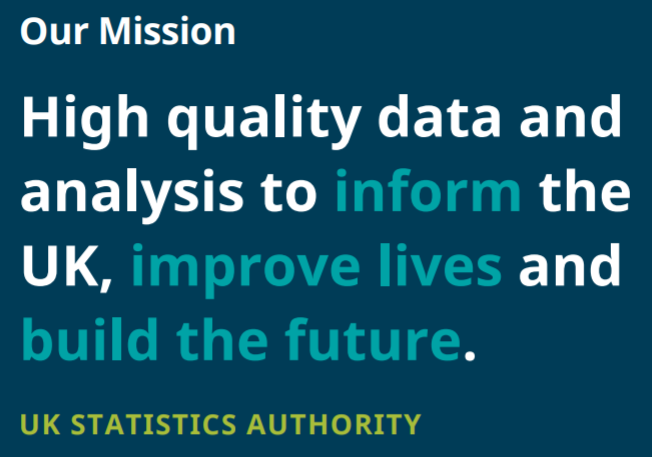 3
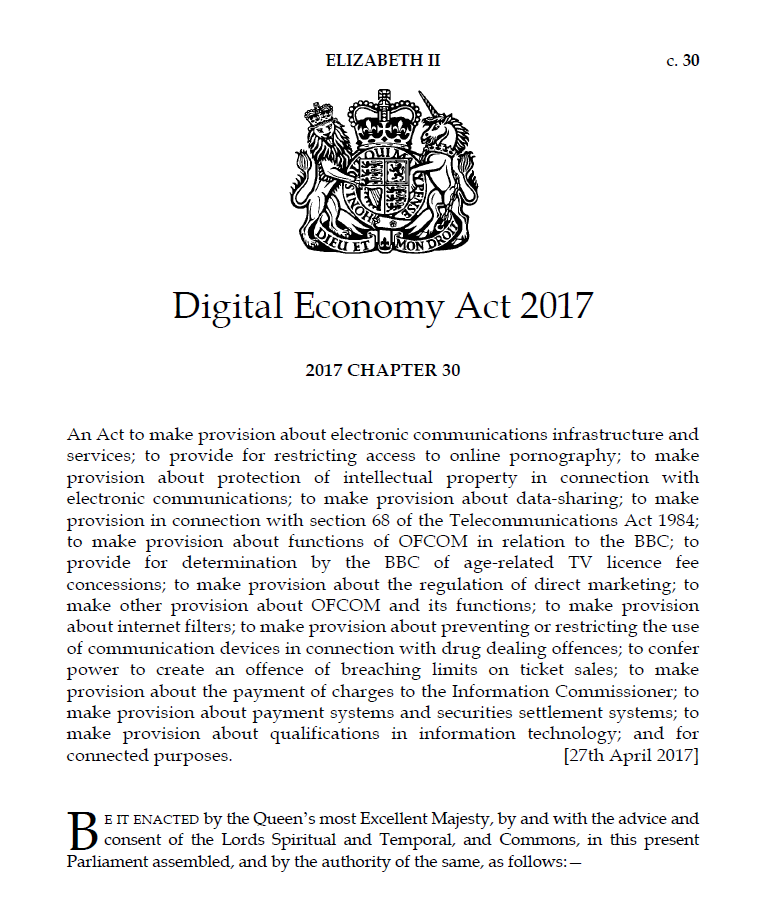 Legislation to overcome barriers
Nudges
“primary legislation should be sought to provide a generic legal gateway for research and statistical purposes that enables efficient access to, and linkage between, administrative data held by different government departments, agencies and other statutory bodies.”
“The UK significantly lags many other advanced economies in its exploitation of administrative data … This reflects both the cumbersome nature of the present legal framework governing the sharing of such data and a cultural reluctance on the part of some departments and officials to data sharing.”
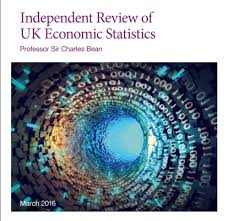 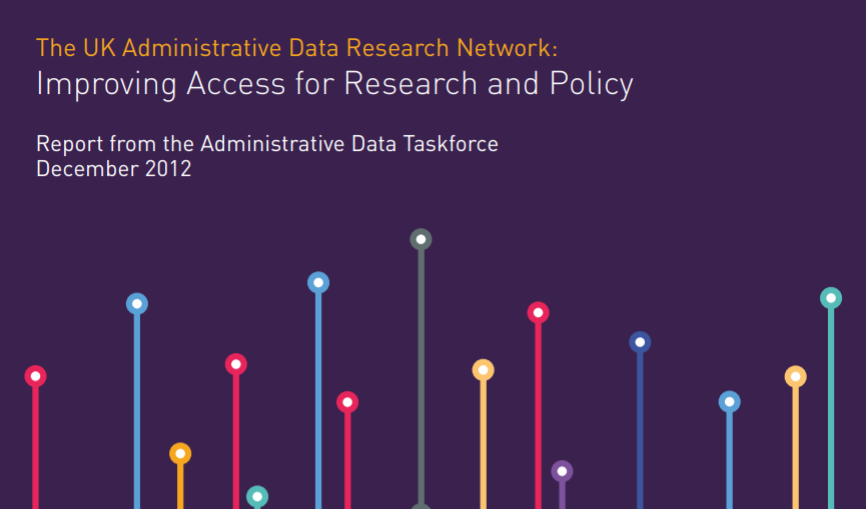 Design and operationalisation of the DEA
Digital Economy Act
Underpinned by Code of Practice
Successes
Challenges
Code of Practice
Centre for Applied Data Ethics
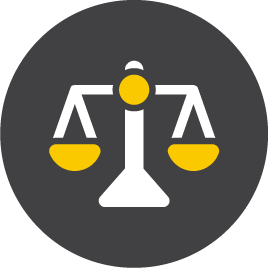 Developed an self-assessment tool and guidance to enable researchers to consider the ethics of their research.
Ethics training for the research and statistical community across Government, academia and the commercial sector.
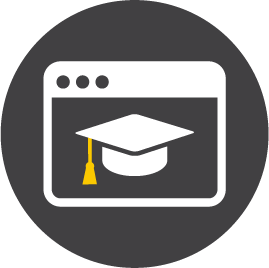 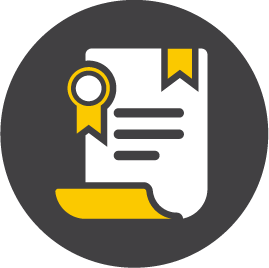 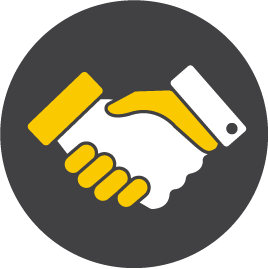 An ethics user support service for the research and statistics community to provide ethics advice at the research design phase.
Publish new guidance on cross cutting ethical issues in research and statistics.
Data Ethics Guidance
Geospatial data
Public good
Synthetic data
Machine Learning
simon.whitworth@statistics.gov.uk


Or visit our website: https://uksa.statisticsauthority.gov.uk/data-ethics/